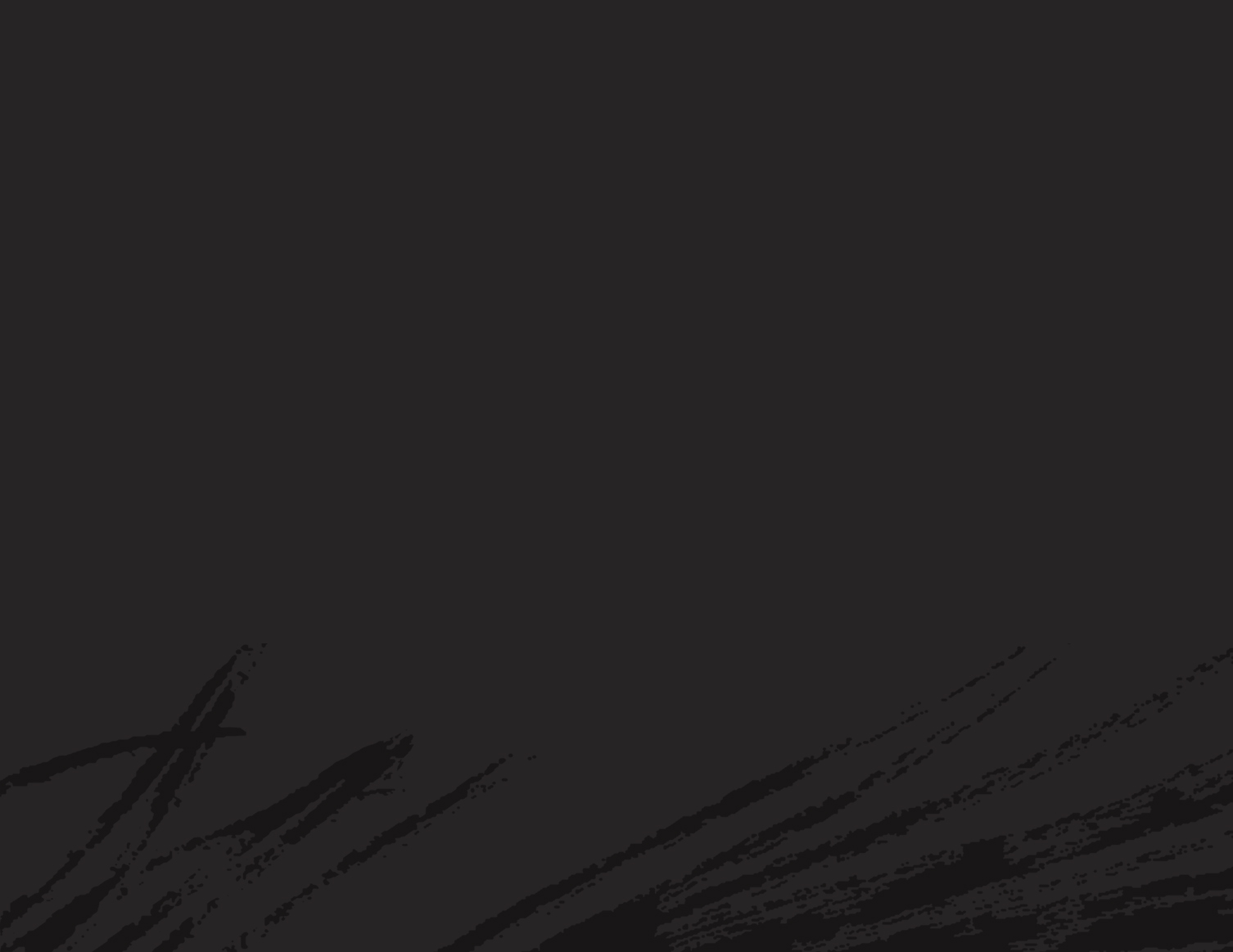 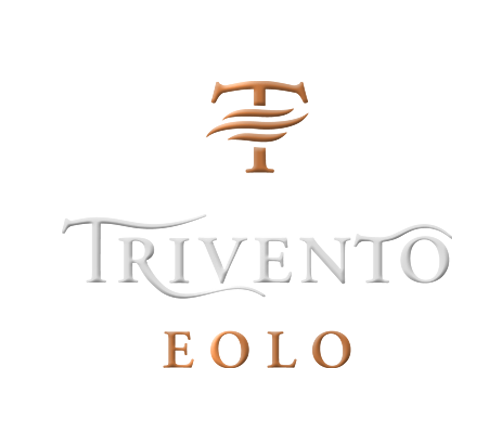 Guardián de los vientos…
Ficha técnica - Cosecha 2009
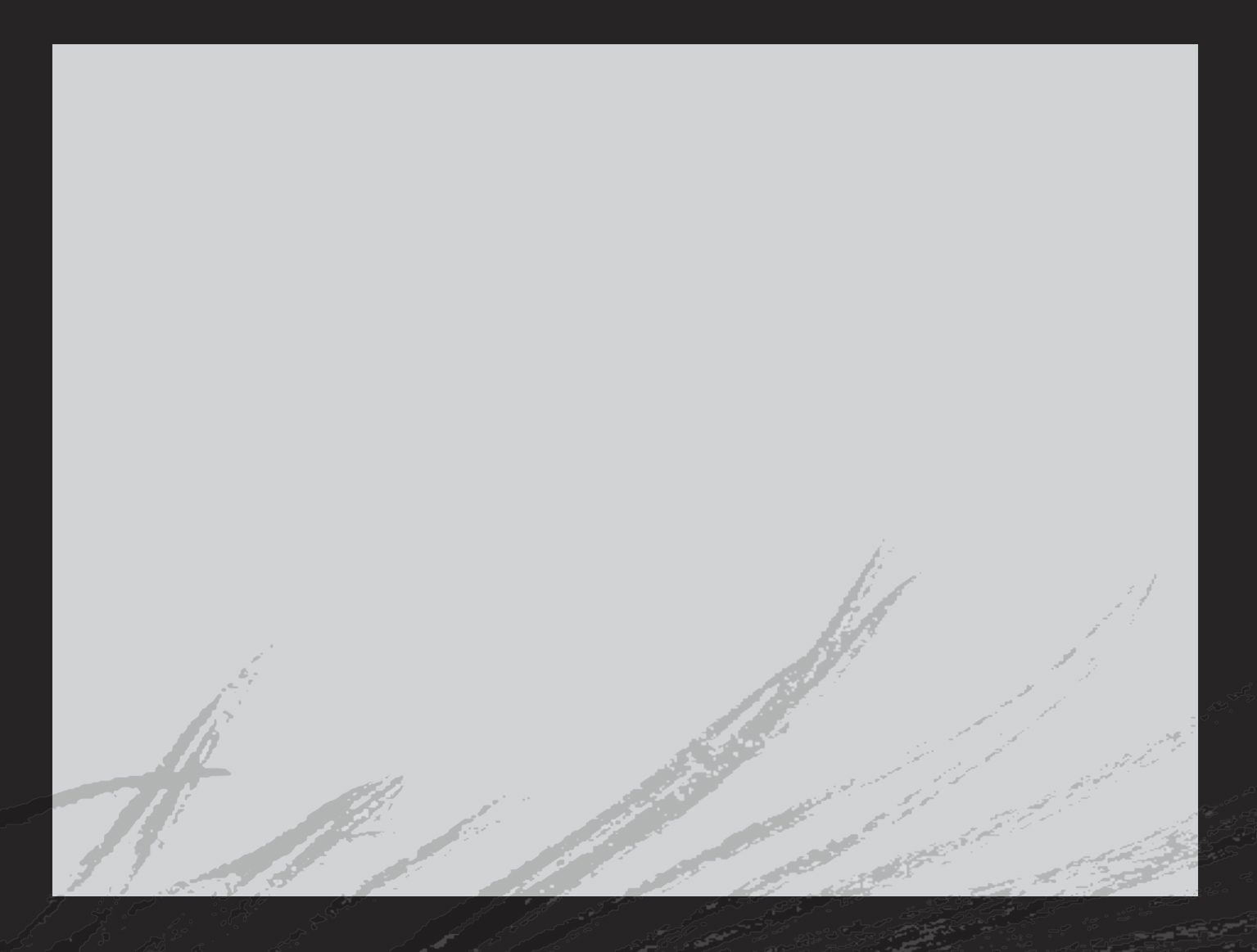 Detalles del viñedo de Eolo
En un lugar privilegiado en Luján de Cuyo a 983 metros de altitud, se extiende un terreno elevado 10 metros sobre la vera norte del río Mendoza. Esta es la cuna de las uvas Malbec.
De las 20 hectáreas plantadas con sistema de conducción Guyot doble en 1912, sólo 4 están destinadas a la elaboración de Trivento Eolo Malbec. Para irrigarlas se utiliza el ancestral método de acequias y zanjas que inundan el terreno con agua proveniente del río Mendoza.
La madurez de las plantas permite obtener un reducido rendimiento por hectárea.
El suelo es de textura franca con algunos horizontes franco-arcillosos. A partir de los 90 cm de profundidad y dependiendo del proceso de formación aluvial, se observan cantos rodados de diámetros variables que forman capas no uniformes.
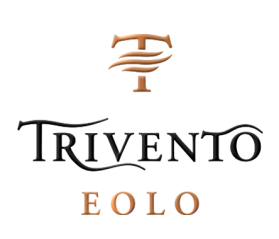 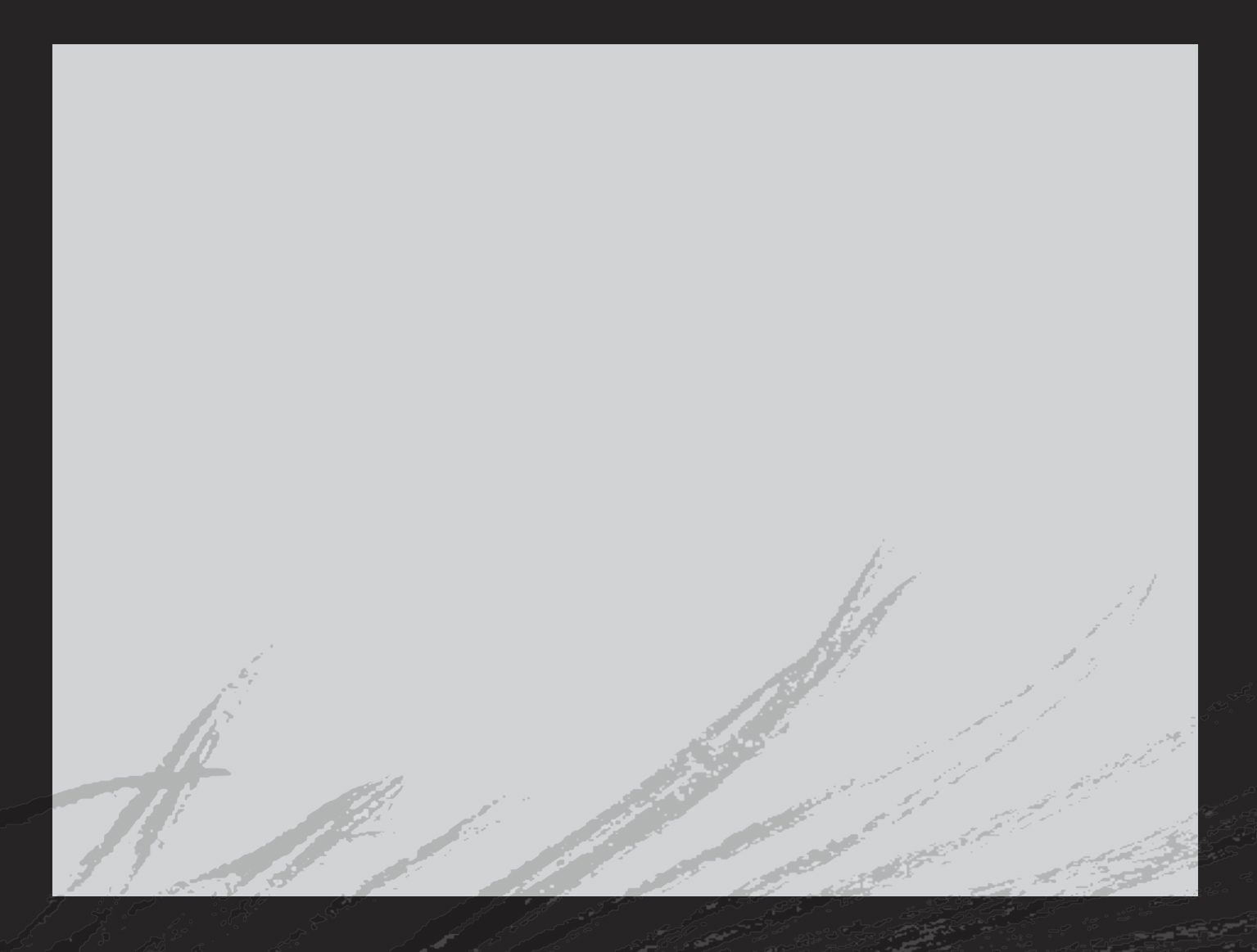 Ciclo productivo 2008 – 2009
El invierno de 2008 fue moderado en sus temperaturas mínimas. Se obtuvo una brotación uniforme y adelantada 15 días debido a las altas temperaturas en los meses de Octubre y Noviembre.
La primavera fue templada, sin episodios de heladas permitiendo una buena floración y el posterior cuaje. Algunos episodios de viento Zonda azotaron la zona, pero no afectaron el viñedo gracias a las barreras de protección natural.
Al inicio del verano la Sudestada se hizo sentir. Algunas tormentas con granizo durante Diciembre y Enero azotaron la zona sin afectar el refugio de Eolo. 
En marzo también se produjeron algunas lluvias que acompañaron la madurez polifenólica de las uvas, sin afectar la sanidad. 
El seguimiento de la madurez en forma detallada y continua, acotó el periodo de cosecha entre el 10 y el 20 de abril en dos etapas.
Labores en el viñedo
Poda, entre la segunda semana de julio y la primera semana de agosto de 2008.
Desbrote, en la segunda semana de noviembre de 2008. 
Restricción del riego, entre floración y cuaje a fines de noviembre de 2008. 
Raleo de racimos, en la segunda semana de enero de 2009.
Cosecha manual en cajas plásticas de 15 kg, entre el 10 y el 20 de abril de 2009.
Rendimiento: 3,200 kg por hectarea.
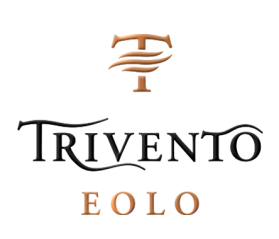 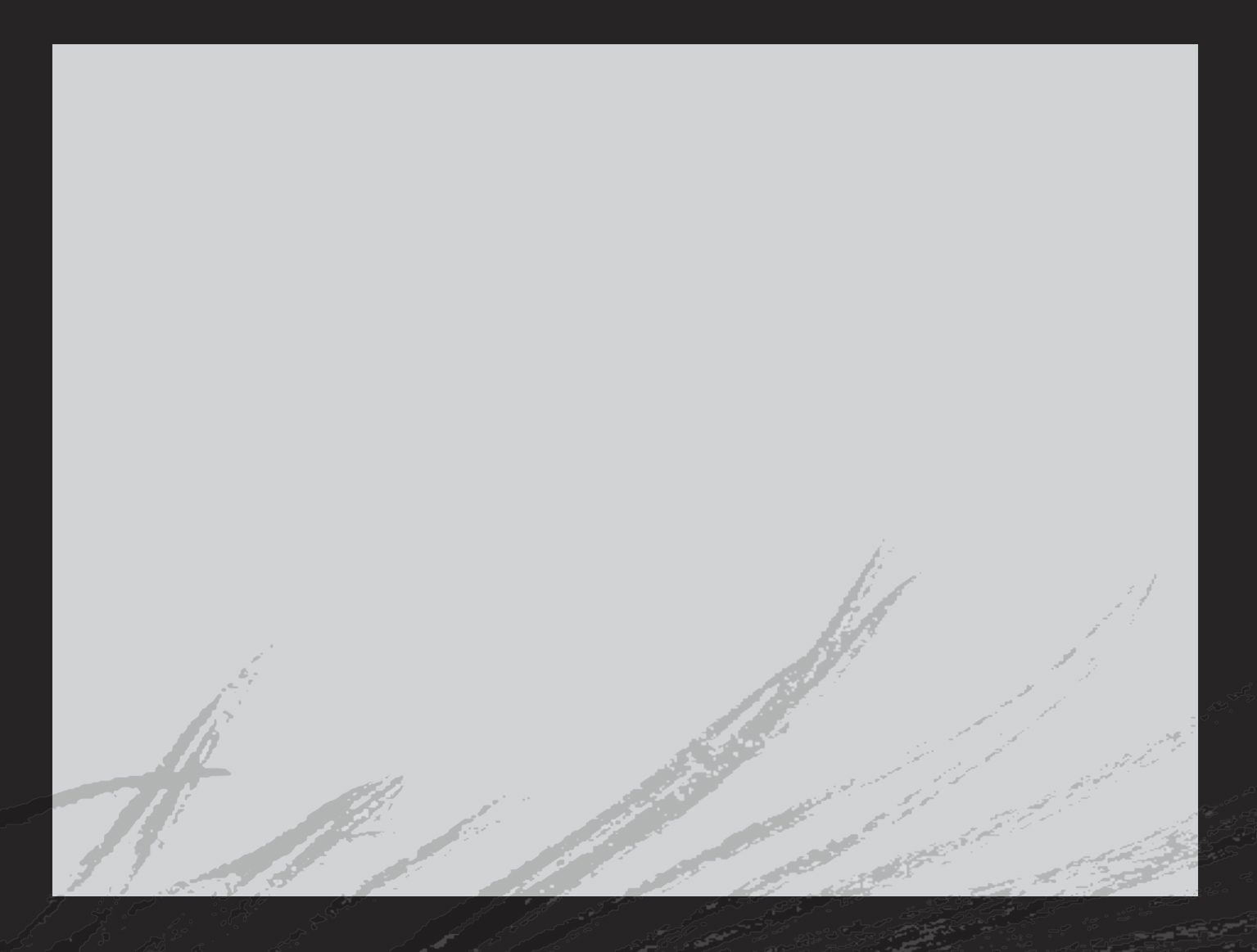 Victoria Prandina y Enrique Tirado son sus creadores.
Composición: 100% Malbec
Vinificación

Selección manual de racimos, descobajado y luego selección manual de granos. Molienda suave con rodillos. 
72 horas de maceración previa a la fermentación entre 4 y 7ºC. 
Fermentación alcohólica en tanques de acero inoxidable troncocónicos durante 10 a 15 días, a temperatura controlada de 26-27ºC.
Uso de levaduras seleccionadas: Saccharomyces Cerevisiae (Bayanus). 
Maceración post-fermentativa durante 10 a 12 días. Trasiego directo a barricas. Fermentación maloláctica 100% natural.

Crianza 

18 meses en barricas de roble francés (70% nuevas y 30% 1º uso) con nivel de tostado medio-plus. 
Tres trasiegos empleando gases inertes, sin el uso de bombas. 

Embotellado

Filtración suave con filtros de polipropileno de 5 µm.
Fecha de embotellado: 23 de diciembre de 2010
Tiempo de guarda en botella: 12 meses
Número de botellas producidas: 5.855

Análisis de laboratorio 

Contenido de alcohol: 15,5 % Vol. (20ºC)
pH: 3,60
Acidez total: 5,92 g/l ácido tartárico
Acidez volátil: 0,65 g/l ácido acético
Azúcar residual: 2,25 g/l
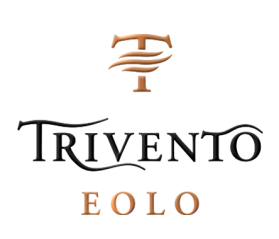 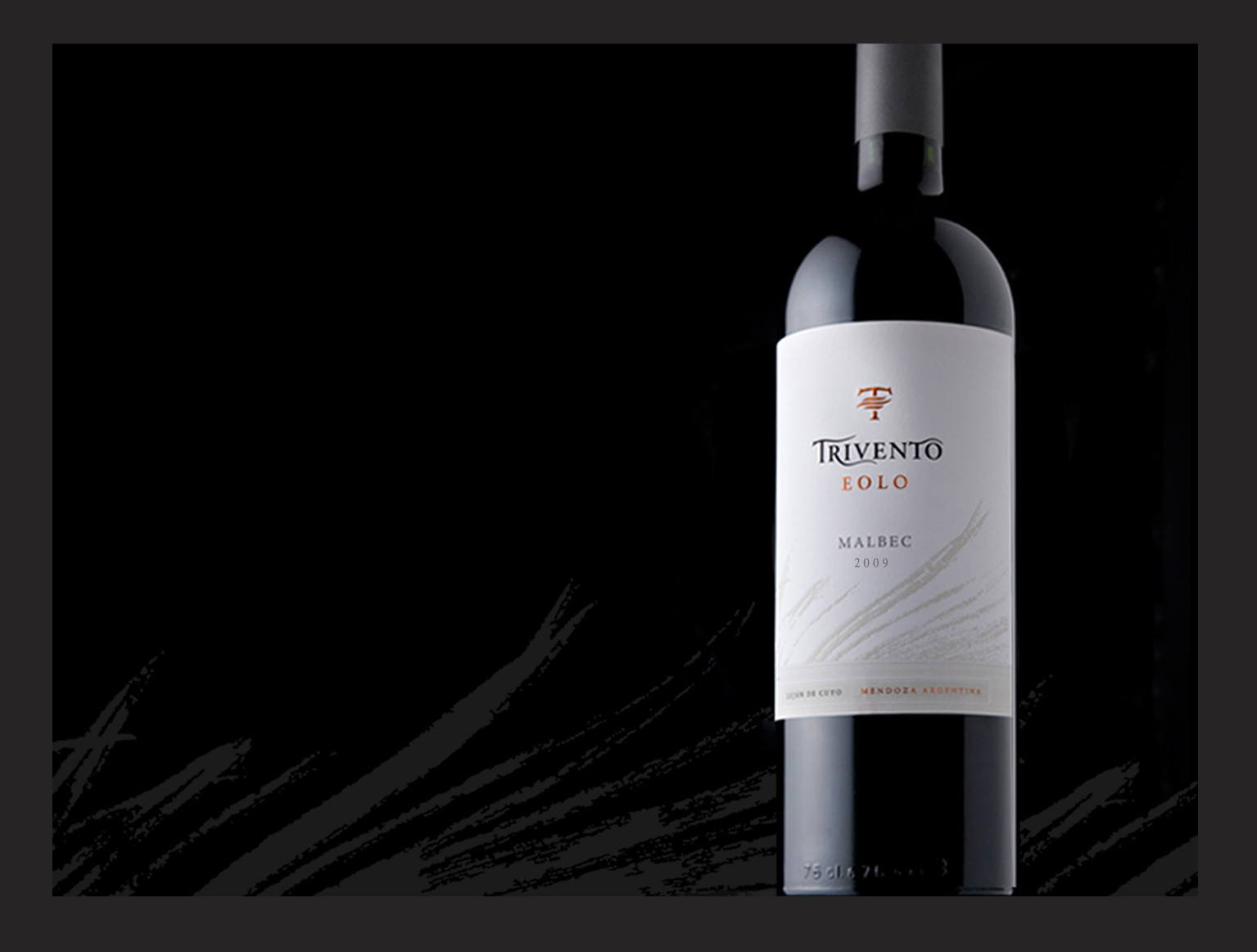 Notas de Cata
Aspecto
Muestra gran densidad cuando cae y se desliza en la copa. Atrae su luminosidad, su color carmín profundo revela destellos violáceos.
Aroma
Sutil y elegante, se pueden percibir aromas a ciruelas, guindas, cerezas y exóticas notas a violetas. Se descubren aromas que podemos atribuir a su reposo en barricas de roble francés, tabaco, humo de naranjo, canela y vainilla.
Paladar
Se expresa dulcemente cuando ingresa en la boca, estructura y acidez alcanzan la perfección.